Анализ ВПР
 по географии 11 класс

2018-2019 учебный год
Назначение всероссийской проверочной работы:
итоговая оценка учебной подготовки участников ВПР, изучавших школьный курс географии на базовом уровне

За основу ВПР взяты вопросы курса школьной географии, изучаемые в 8–11 классах.

• Источники географической информации
• Мировое хозяйство
• Природопользование и геоэкология
• Регионы и страны мира
• География России

Работу писали:
РФ -  179248 человек
Рязанская область – 2838 человек
Г. Рязань – 1611 человек
Структура ВПР 

•17 заданий: 12 – базового уровня сложности, 5 – повышенного. 

•В работе проверяется как знание географических явлений и процессов в геосферах и географических особенностей природы населения и хозяйства отдельных территорий, так и умение анализировать географическую информацию, представленную в различных формах, способность применять полученные в школе географические знания для объяснения различных событий и явлений в повседневной жизни.
Распределение заданий проверочной работы по содержательным разделам курса географии
Распределение заданий по уровню сложности
Уровни сложности задания
Распределение заданий по видам умений и способам действий
Задания базового уровня,
наиболее успешно выполненные (работу писали 1611 человек в г. Рязани)
Задания базового уровня, вызывающие затруднения
Задания повышенного уровня сложности,
выполненные наиболее успешно
Задания повышенного уровня сложности,
вызывающие затруднения
Результаты выполнения ВПР по географии в ОО Рязанской области
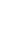